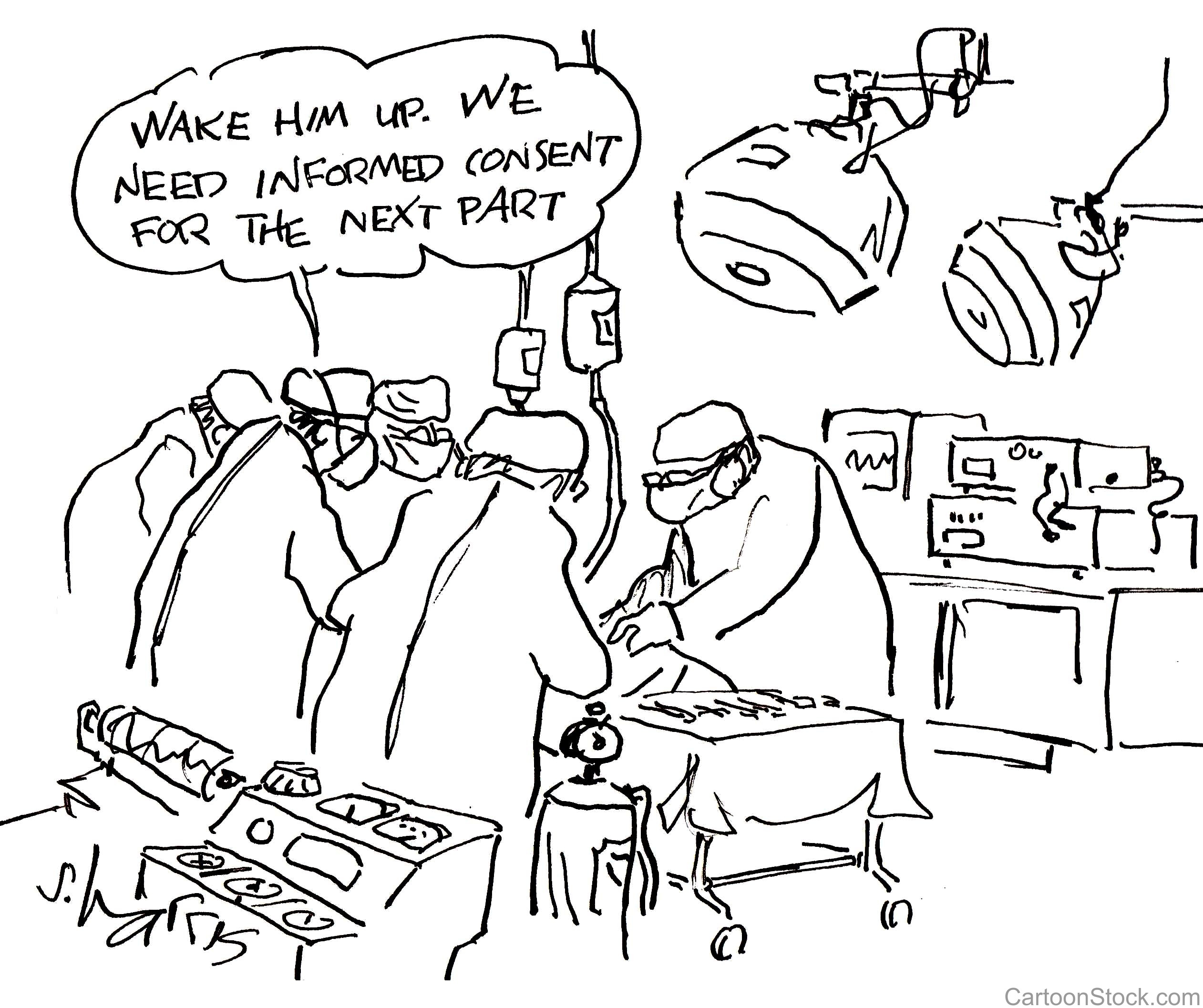 Informovaný souhlasOdmítnutí zdravotní péče
1
Ilustrace převzata z http://kalfried.com.au/wordpress/?p=424
Obecné pravidlo
3
Informace o zdravotním stavu
4
Souhlas zákonného zástupce
Se souhlasem ZZ, informace nezbytné k informovanému souhlasu se podají oběma
Pokud je nezletilý způsobilý dát souhlas sám podá se zák. zástupci pouze informace o poskytnutých zdrav. službách nebo zdravotním stavu nezletilého pacienta
U neodkladné a akutní péče, kdy není možné dost rychle získat souhlas ZZ rozhoduje zdravotnický pracovník (Pozor, zaznamenat do zdrav. Dokumentace!)
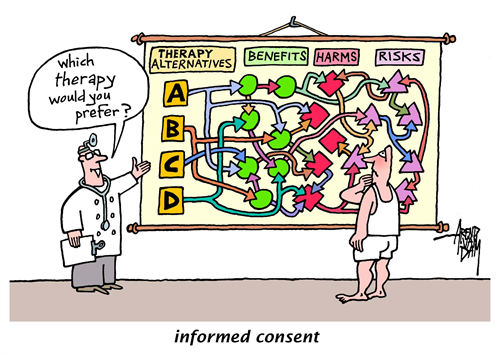 6
Ilustrace převzata z https://image.cagle.com/119731/500/119731.png
7
Forma informovaného souhlasu
Souhlas s hospitalizací musí být vždy v písemné formě.

Písemná forma souhlasu se vyžaduje vždy, pokud tak stanoví právní předpis nebo pokud tak s ohledem na charakter poskytovaných zdravotních služeb určí poskytovatel.
8
Nesouhlas s poskytnutí zdravotních služeb
9
REVERS
10
Odvolání souhlasu
11
Dříve vyslovené přání
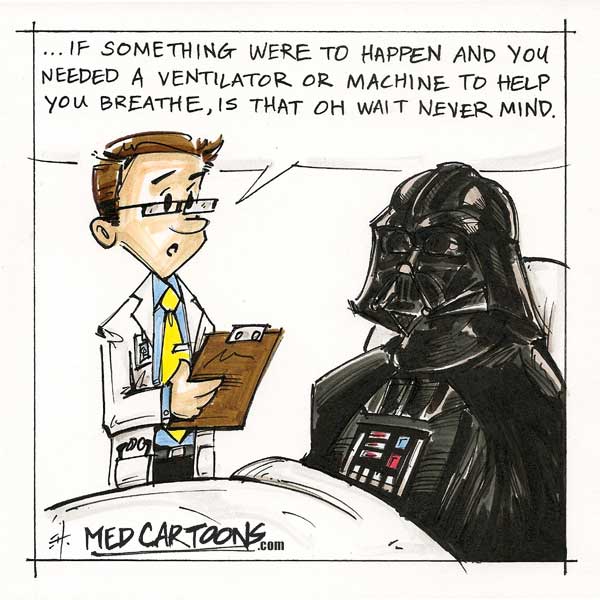 12
Ilustrace převzata z https://gomerblog.com/2016/03/medcartoons/
Poskytovatel k němu bude přihlížet
13
14
Kdy respektováno nebude
15
Definujte zápatí – název prezentace nebo pracoviště
Dossey & Jones, PLLC
16
Hospitalizace pacienta a poskytování zdravotních služeb bez souhlasu
17
Jestliže pacient nemůže s ohledem na svůj zdravotní stav vyslovit souhlas
18
Osoba blízká
Příbuzný v řadě přímé, sourozenec a manžel nebo partner; jiné osoby v poměru rodinném nebo obdobném se pokládají za osoby sobě navzájem blízké, pokud by újmu, kterou utrpěla jedna z nich, druhá důvodně pociťovala jako újmu vlastní. 
Má se za to, že osobami blízkými jsou i osoby sešvagřené nebo osoby, které spolu trvale žijí.
19
Nemožnost poskytnutí souhlasu pacientem  požadovaným způsobem
zdravotnický pracovník zaznamená do ZD nepochybný projev vůle pacienta 
způsob projevu vůle pacienta
zdravotní důvody bránící pacientovi
záznam podepíše zdravotnický pracovník a svědek
20
Poskytování zdravotní péče bez souhlasu, omezovací prostředky
21
Hospitalizace bez souhlasu
Rozhodnutí soudu
Zákon o ochraně veřejného zdraví
je nařízena izolace, karanténa nebo léčení
Ohrožení bezprostředně a závažným způsobem
Neodkladná péče
Nezletilý / omezený ve svéprávnosti
22
Poskytování zdravotních služeb bez souhlasu
Jen neodkladná péče 
Zdravotní stav neumožňuje souhlas vyslovit
Léčba vážné duševní poruchy, pokud by v důsledku jejího neléčení došlo se vší pravděpodobností k vážnému poškození zdraví pacienta
Nezletilého / omezeného ve svéprávnosti
léčba vážné duševní poruchy, pokud by v důsledku jejího neléčení došlo se vší pravděpodobností k vážnému poškození zdraví pacienta
ZS nezbytné k záchraně života nebo zamezení vážného poškození zdraví
Podezření na týrání, zneužívání, zanedbávání
Oznamovací povinnost poskytovatele
23
Týrání dětí/svěřené osoby
Nezletilého pacienta nebo pacienta s omezenou svéprávností lze bez souhlasu zákonného zástupce nebo opatrovníka hospitalizovat též v případě, jde-li o podezření na týrání, zneužívání nebo zanedbávání.

Právo odmítnout nahlížení do zdravotnické dokumentace

Kdo se dozví o týrání a takový trestný čin neoznámí bez odkladu státnímu zástupci nebo policejnímu orgánu, bude potrestán odnětím svobody až na tři léta;

Kdo se hodnověrným způsobem dozví, že jiný připravuje nebo páchá týrání a takový trestný čin neoznámí bude potrestán odnětím svobody až na tři léta; stanoví-li tento zákon na některý z těchto trestných činů trest mírnější, bude potrestán oním trestem mírnějším.
Omezovací prostředky
úchop pacienta zdravotnickými pracovníky / jinými osobami k tomu určenými poskytovatelem
ochranné pásy nebo kurty
umístění pacienta v síťovém lůžku
umístění pacienta v místnosti určené k bezpečnému pohybu
ochranný kabátek / vestu zamezující pohybu horních končetin pacienta
psychofarmaka / jiné léčivé přípravky podávané parenterálně
25
Omezovací prostředky
Podmínky použití
Účelem je odvrácení bezprostředního ohrožení života, zdraví nebo bezpečnosti pacienta nebo jiných osob
Pouze po dobu, po kterou trvají důvody jejich použití
Pacient je s ohledem na jeho zdravotní stav srozumitelně informován o důvodech použití 
Zákonný zástupce nezletilého pacienta / zbaveného způsobilosti je bez zbytečného odkladu informován, záznam do ZD
Pacient je pod dohledem zdravotnických pracovníků
Přijata opatření, která zabrání poškození zdraví pacienta
Použití indikuje vždy lékař, výjimečně NLZP –lékař neprodleně informován a potvrdí důvodnost
Každé použití zaznamenat do ZD, centrální evidence
26
Příklady
27
Otázka
Jak budete postupovat v případě pochybností o tom, zda se jedná o zákonného zástupce dítěte? 

(např. přišel druhý z rodičů, než který s pacientem dorazí obvykle)
28
Otázky
Lze považovat písemné sdělení zákonného zástupce, že dopředu souhlasí s každým zákrokem podle uvážení lékaře, za platný souhlas?
29
Otázky
Může učitel udělit souhlas za žáka k vyšetření při hromadné preventivní školní prohlídce v ordinaci?
30
Otázky z emimono.cz
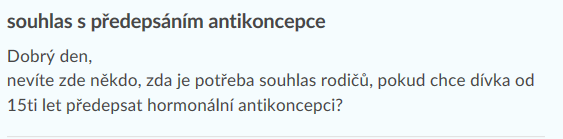 Otázky z emimono.cz
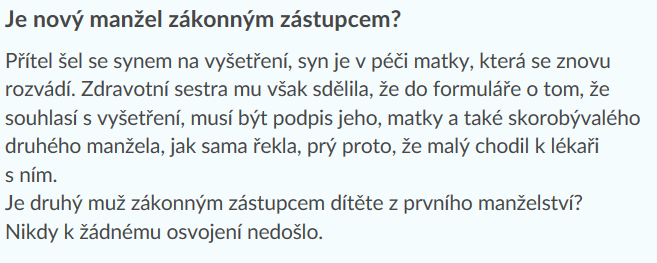 Otázky z emimono.cz
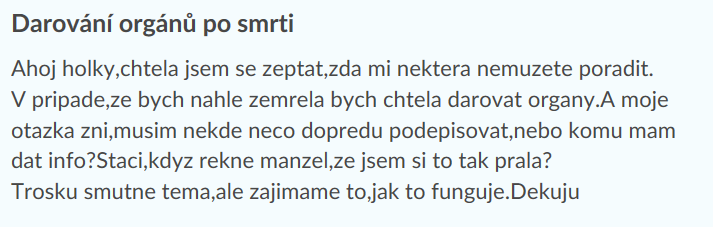 34